Ученицы 10-Б класса
Харьковской СШ №80
Петуховой Екатерины
Страны-карлики в Европе.Сан-Марино. Ватикан.
Страны-Карлики Европы
Ватикан
Сан-Марино
Мальта
Лихтенштейн
Люксембург
Андорра
Монако
Гибралтар
Ватикан
Самая маленькая страна Европы и мира.
Ватикан
Площадь: 0.44 кв.км.
Население: 823 чел. (2011г.)
Расположен на Ватиканском холме в Риме
Ватикан
Расположен на Ватиканском холме в Риме
Ватикан
Ватикан
Ватикан
Ватикан. Собор Св. Петра.
Ватикан. Собор Св. Петра.
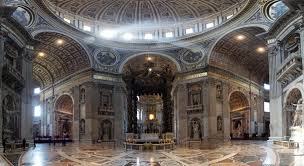 Ватикан. Собор Св. Петра.
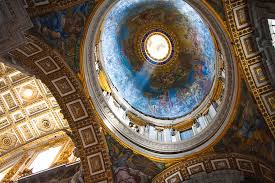 Ватикан. Собор Св. Петра.
Ватикан. Балкон Папы Римского.
Ватикан
Сан-Марино
Площадь: 60.5 кв.км.
Население: 31 817 чел. (2011 г.)
Расположено в центре Апеннинского полуострова на горе Титано
Сан-Марино
Сан-Марино
Старейшая респулика в мире
Сан-Марино
Сан-Марино
Сан-Марино
Сан-Марино
Сан-Марино
Сан-Марино
Сан-Марино
Сан-Марино
Страны-карлики Европы
Ватикан
Сан-марино
Площадь: 0.44 кв.км.
Население: 823 чел. (2011г.)
Расположен на Ватиканском холме в Риме
Площадь: 60.5 кв.км.
Население: 31 817 чел. (2011 г.)
Расположено в центре Апеннинского полуострова на горе Титано
Спасибо за внимание!
Ученица 10-Б класса
Харьковской СШ №80
Петухова Екатерина